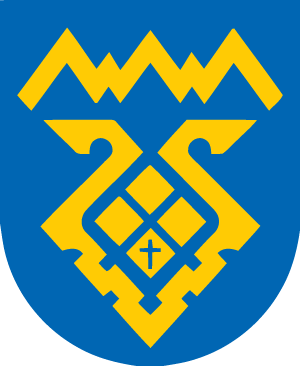 Общественное обсуждение утвержденных бюджетных ассигнований 2016 годав бюджете городского округана 2015 год и плановый период 2016-2017 г.г.
Главный распорядитель бюджетных средств:
Управление потребительского рынка мэрии городского округа Тольятти
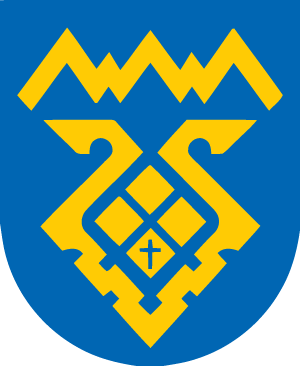 Управление потребительского рынка мэрии городского округа Тольятти:основные виды деятельности
Разработка и реализация концепции и стратегии развития потребительского рынка городского округа Тольятти.
Создание комплексной системы контроля за работой предприятий сферы потребительского рынка городского округа Тольятти.
Анализ состояния потребительского рынка и определение пути его развития в соответствии с уровнем потребления основных продуктов питания, непродовольственных товаров, бытовых и платных услуг в сфере потребительского рынка.
Создание условий для эффективного использования рекламного пространства на территории городского округа Тольятти.
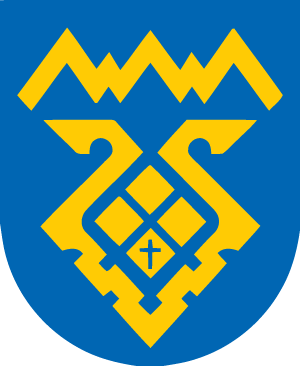 Утвержденные ассигнования управления потребительского рынка на 2016 год
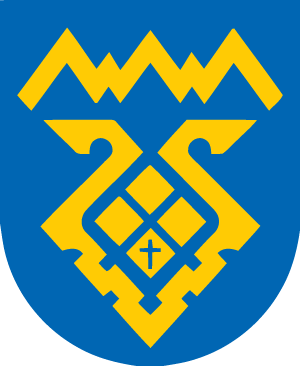 Структура расходов в 2016 году
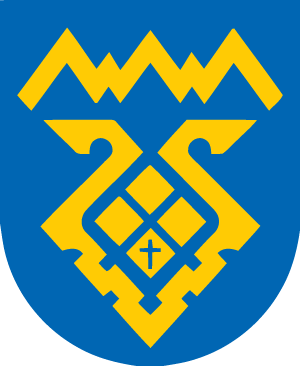 Доля расходов, формируемых в рамках программы, в общем объеме бюджетных ассигнований в 2016 году
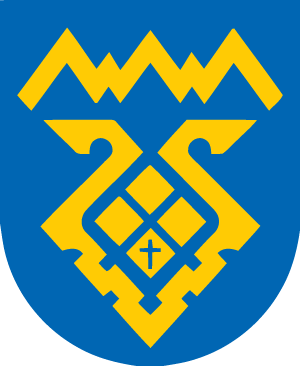 СПАСИБО ЗА ВНИМАНИЕ 


Управление потребительского рынка мэрии городского округа Тольятти